Харківський національний економічний університет імені С.Кузнеця
Кафедра інформатики та комп’ютерної техники
Дипломний проект на  тему: «Розроблення модуля "Бронювання місць на автостоянці" на основі web-технологій»
Виконала:
Здобувачка групи 6.04.126.010.18.1
ООП «Інформаційні системи та технології»
МІХНЕВСЬКА Олександра
Керівник:
к.т.н., доцент, 
БРИНЗА Наталія
Об’єкт і мета дослідження
Об’єктом дослідження є спрощення самого процесу паркування для автомобілів.
Мета роботи – створення веб-сайту, що підтримує функціональність основних видів забезпечення для вирішення завдання «Резервування паркувальних місць» в рамках автоматизованої інформаційної системи, заснованої на веб-технологіях.
Актуальність обраної теми
У великих проблема збільшення кількості траспорту  дуже критична, водії залишають власні автомобілі на тротуарах, на крайніх смугах дорожнього руху, а все через брак вільних паркомісць та складності їх швидкого пошуку.
Тема даної роботи є актуальною, адже кількість автомобілів росте дуже швидко і паркомісць вистачає не завжди. Нові парковки не вигідно відкривати через складність і затратність їх ведення. Даний дипломний проєкт покликаний дати водіям зручний доступ до паркомісць за допомогою розроблюваної системи.
АНАЛІЗ ПРЕДМЕТНОЇ ОБЛАСТІ
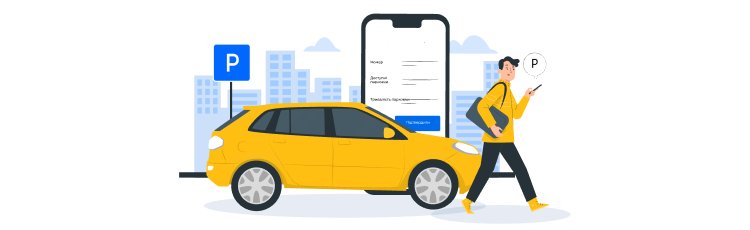 Характеристика предметної області
«Паркінгом/парковкою» називають спеціальні майданчики для зберігання автомобілів. «Паркомісце» - це виділена частина на парковці, яка призначена для стоянки одного автотранспорту.
Огляд і аналіз наявних аналогів
Подібних аналогів інформаційних систем для роботи з онлайн бронюванням парковок небагато, в даному дипломному проекті розглядається декілька найпопулярніших застосунків: «Parking UA», «Parkopedia», «FlyParking».
Аналіз аналогів виконувався за наступними параметрами:
IDEF0 діаграма бізнес-процесів
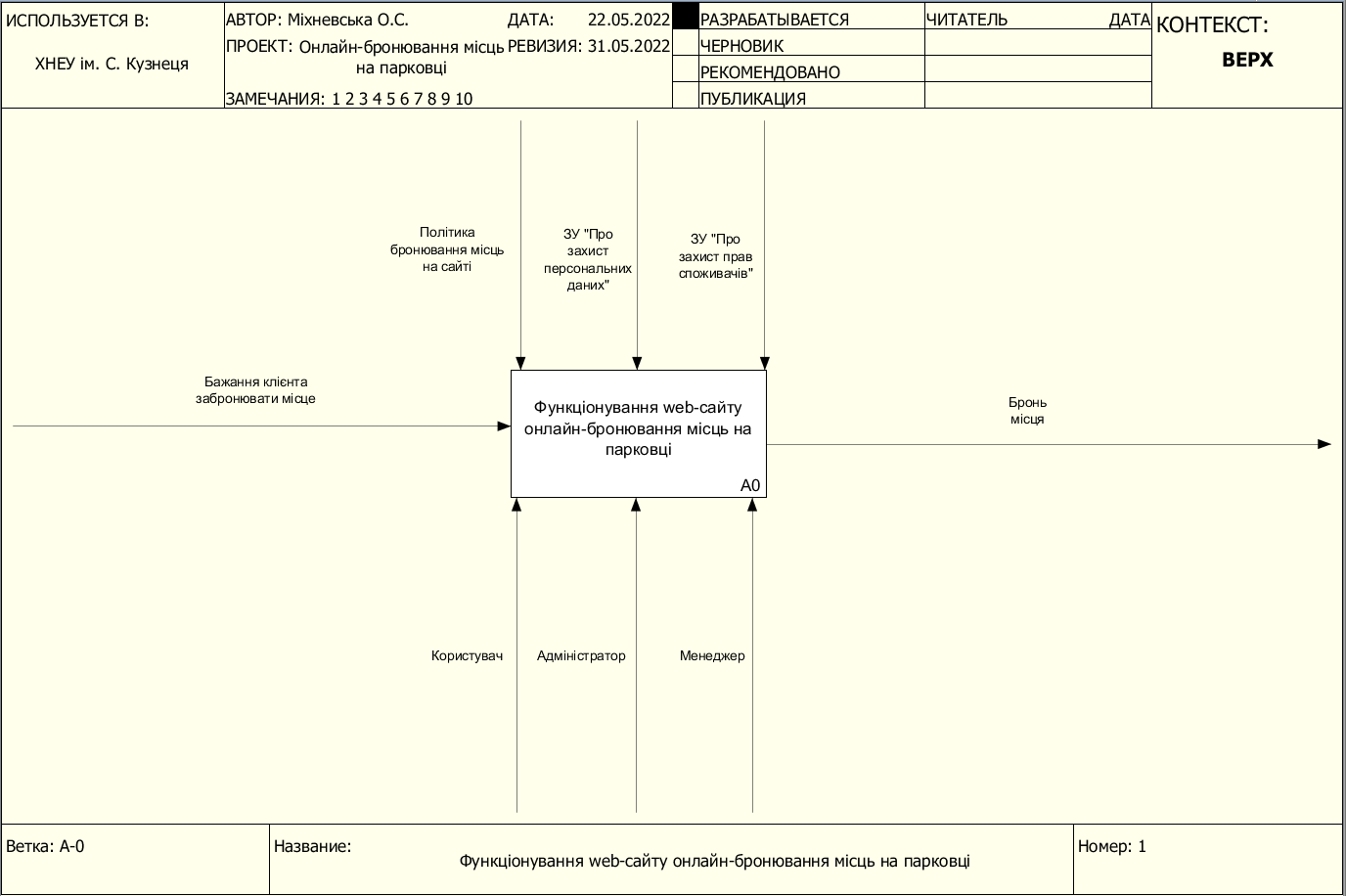 IDEF0 діаграма бізнес-процесів
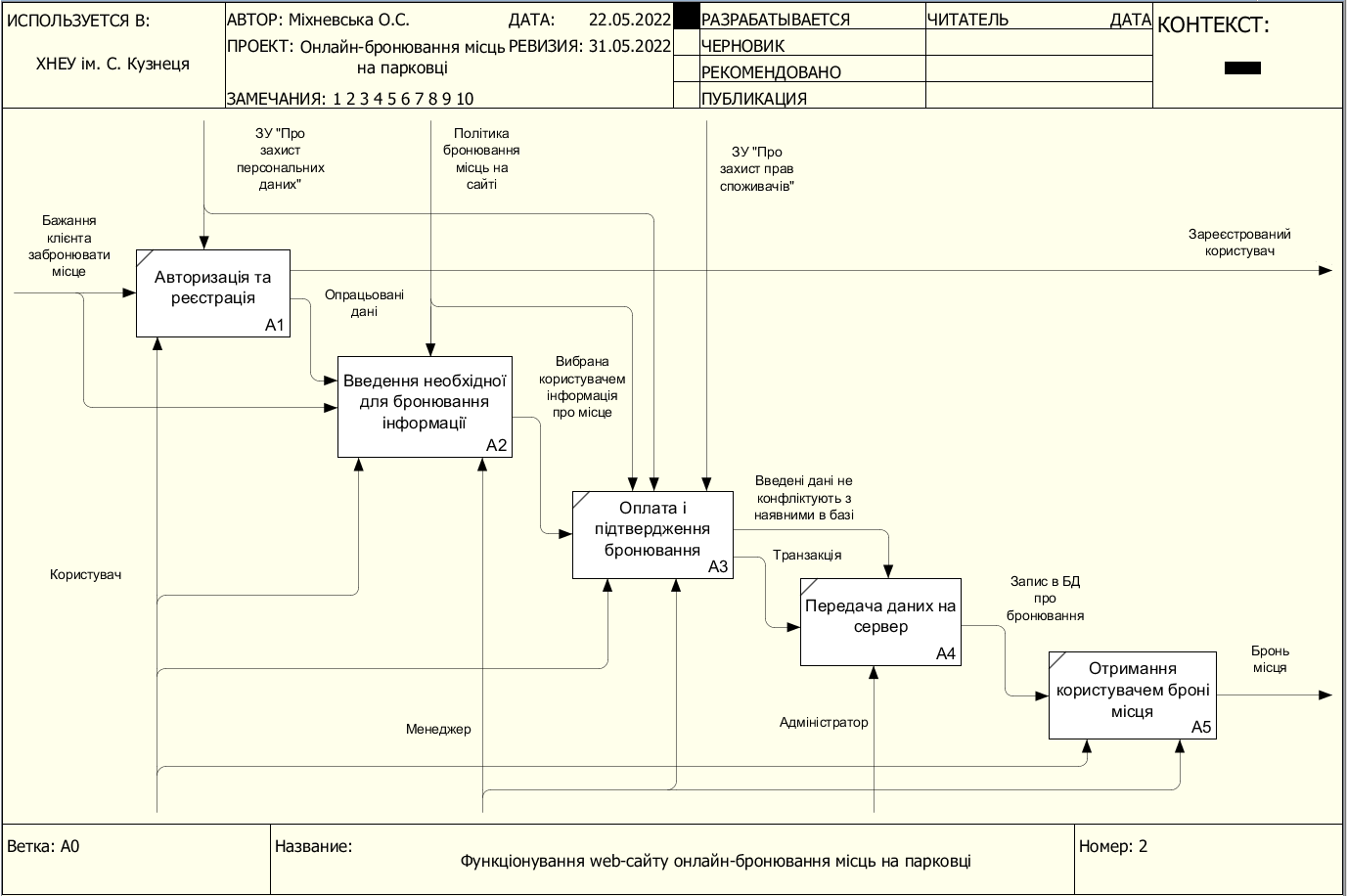 СПЕЦИФІКАЦІЯ ВИМОГ ДО СИСТЕМИ
У ході специфікації вимог до системи було представлено глосарій, сформовано діаграму варіантів використання, специфікацію варіантів використання та діаграму послідовності.
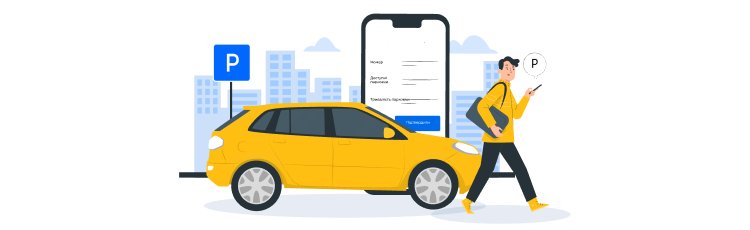 Діаграма варіантів використання
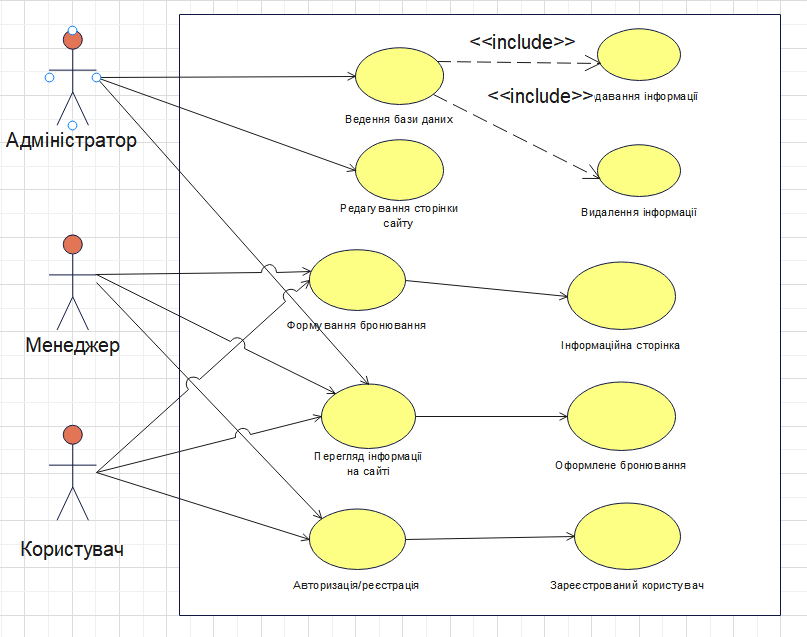 Діаграма послідовності
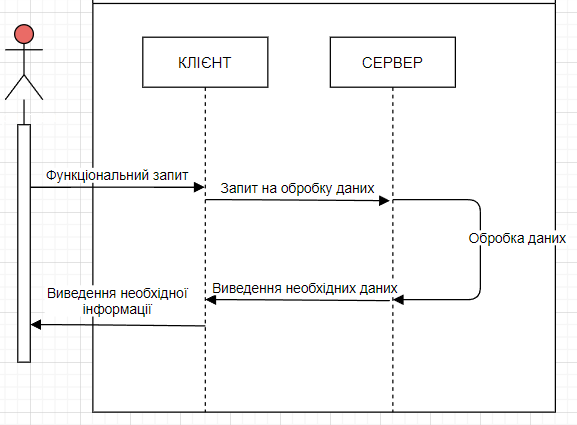 ПРОЕКТНІ РІШЕННЯ
Мета прототипу - дозволити користувачам програмного забезпечення оцінювати пропозиції розробників по дизайну кінцевого продукту, фактично випробувавши їх, замість того, щоб інтерпретувати і оцінювати дизайн на основі описів. 
Мокап - це спеціальний макет, зображення реального предмета, на яке накладається елемент дизайну: логотип, обкладинка, скріншот та інше. Мокапи дозволяють відразу побачити, як об'єкт буде виглядати в реальності.
Результати прототипування
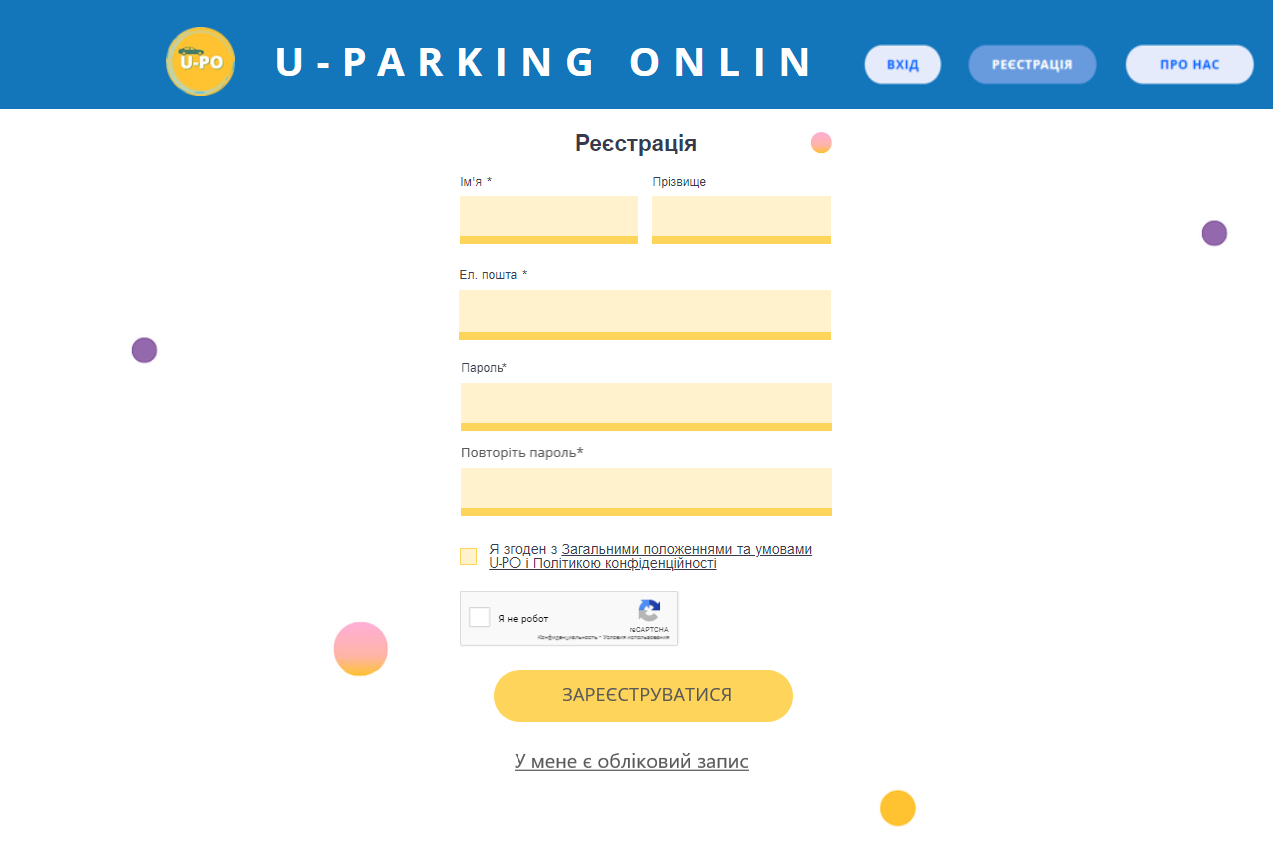 Вигляд початкової сторінки сайту онлайн-бронювання.
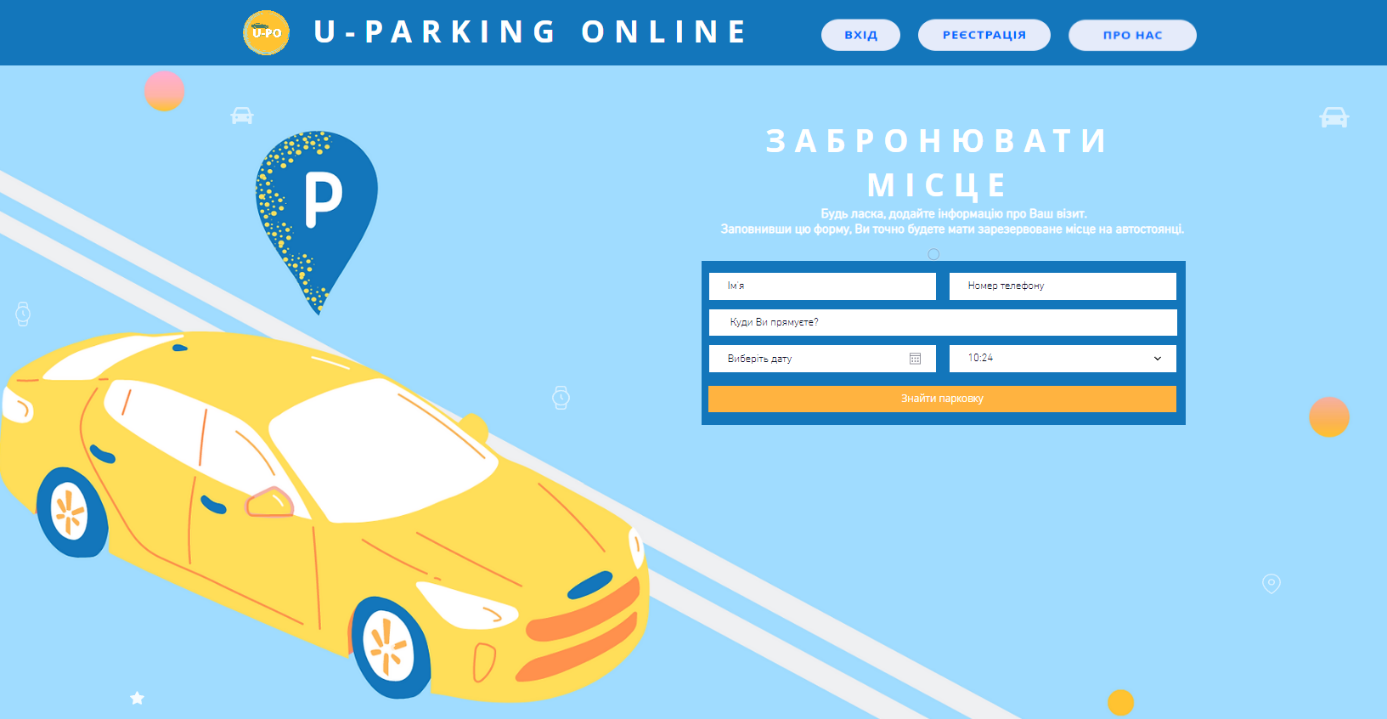 Користувачі сайту мають можливість зареєструватися або авторизуватися  для отримання доступу до оформлення бронювання.
Результати прототипування
На головній сторінці сайту відображається форма пошуку.
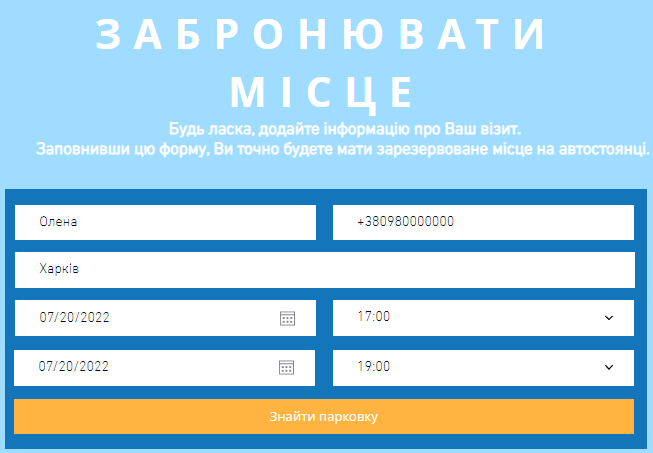 Після заповнення полів, з'являється сторінка результатів пошуку парковок.
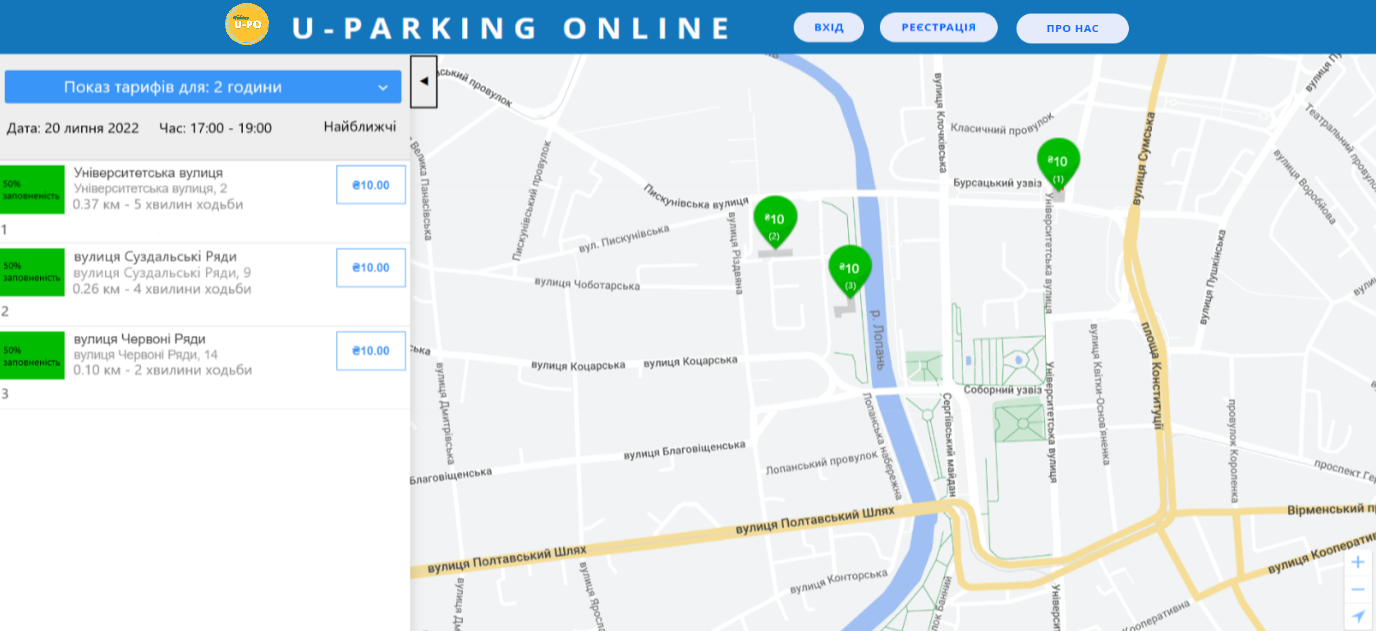 Концептуальне інфологічне проектування
В ході концептуального інфологічного проектування було створено словник даних та сформовано обмеження атрибутів сутностей.
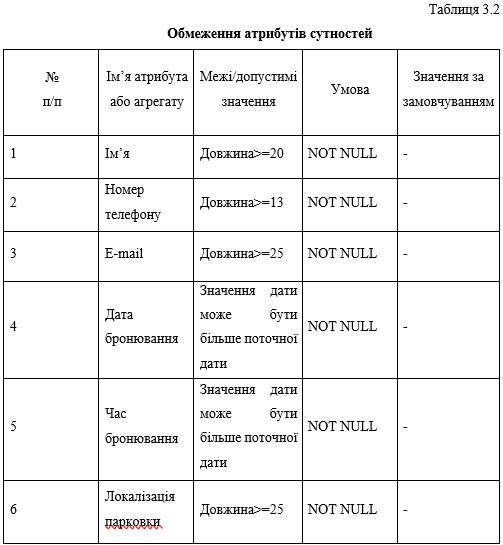 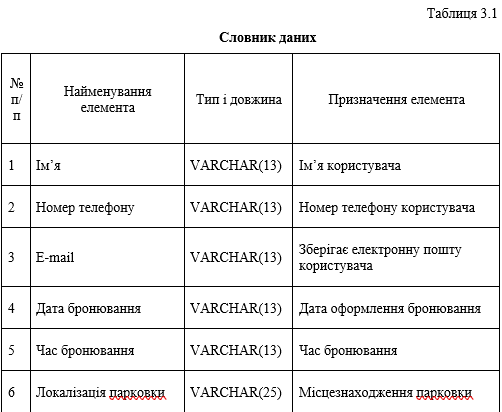 Проектування логічної моделі даних
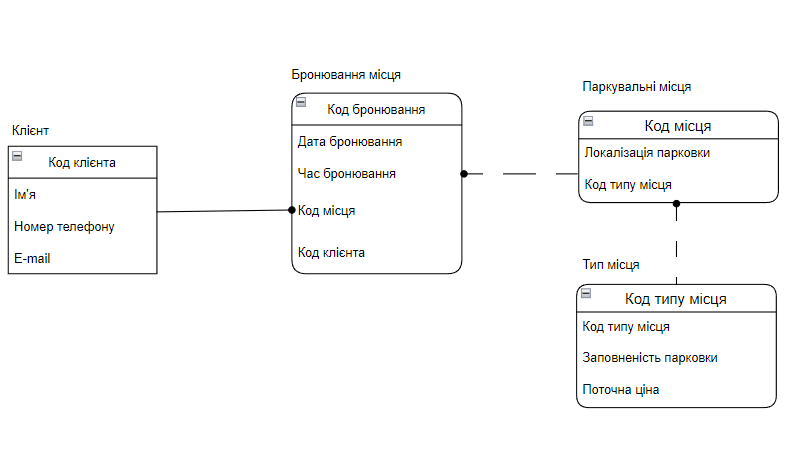 Проектування фізичної моделі даних
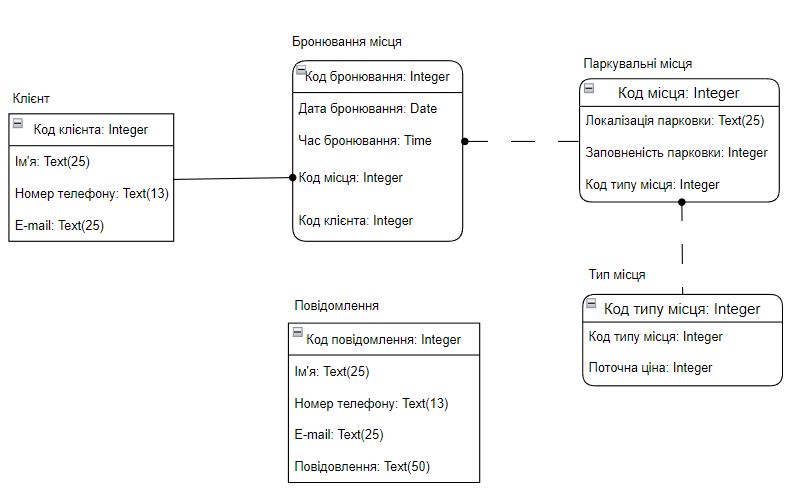 ТЕХНІЧНІ РІШЕННЯ
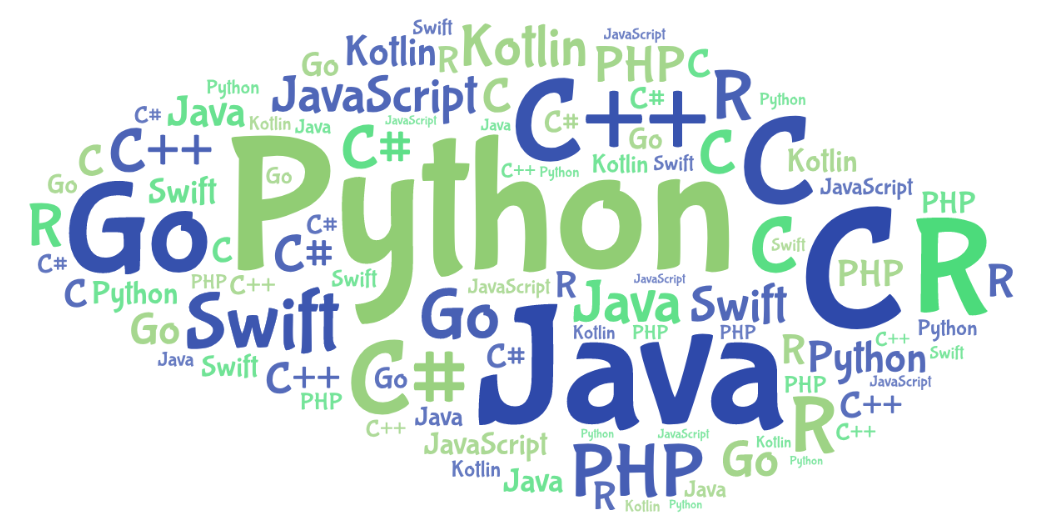 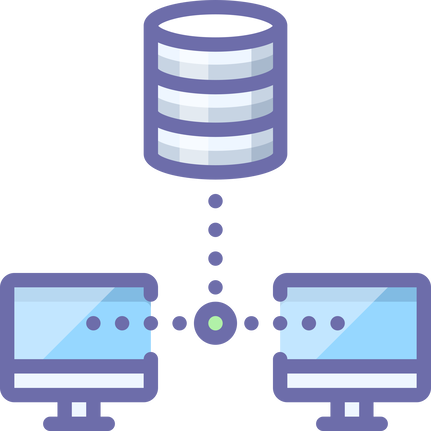 Обґрунтування вибору СУБД
Для виконання роботи було б обрано реляційну СУБД MYSQL.
Обґрунтування вибору програмного забезпечення
Для розробки системи онлайн бронювання паркування для автомобіля була обрана мова програмування PHP. 
PHP-це популярна мова програмування, особливо в середовищі веб-розробників.В даний час PHP є одним з лідерів серед серверних мов програмування, що застосовуються для створення динамічних веб-сайтів і веб-додатків. Велика частина коробкових систем управління сайтами написана саме на PHP, мова підтримується переважною більшістю хостинг-провайдерів, мова отримала широке поширення завдяки своїй простоті, швидкості, мультипарадигмальности, багатою функціональності і кроссплатформенности
Висновки
В рамках даного дипломного проєкту було розроблено нову інтелектуальну систему паркування на основі резервування для оптимізації управління паркуванням. Запропоновано легку схему онлайн бронювання для задоволення різних потреб водіїв і постачальників послуг, яка заснована на інформації про паркування в режимі реального часу.
Дякую за увагу!